Рекомендациипо подготовке документации к государственной итоговой аттестации по образовательным программам среднего профессионального образования в 2022/2023 учебном году в ЭТИ (филиал) СГТУ имени Гагарина Ю.А.
Правила оформления(дипломный проект/ВКР)
Дипломный проект/ВКР, до их защиты, не позднее 15 июня передаются руководителям дипломных проектов: 
в электронном виде, на личную почту преподавателя;
записанные на флэш-карту;
оформленные в бумажном варианте с оригинальными подписями - титульный лист, задание ВКР,  календарный график, отзыв, рецензия и далее согласно пункта 8 Методических указаний выполнения дипломного проекта/ВКР
Правила создания электронных носителей (дипломный проект/ ВКР)
Флэш-карта, должна быть вложена в футляр 
(файл (пластиковый конверт) вертикальный с перфорацией для скоросшивателя)
на котором записаны две копии файлов(создаются две электронных папки с файлами, например, 1_Иванов И.И. и 1_Иванов И.И._копия); 
В электронном имени файла указывается порядковый номер защиты, Фамилия, Имя и Отчество выпускника
Правила создания электронных носителей (дипломный проект/ВКР)
внутри папок 
1_Иванов И.И. 
и 1_Иванов И.И._копия – 
должны находится:
файл пояснительной записки (например, Записка_Иванова_И.И.doc);

файлы чертежей, представленные в формате .jpg 
(названия файлов должны полностью отражать содержимое, например если на чертеже показан дозатор файл должен иметь название дозатор.jpg или если технологическая схема, то технологическая схема.jpg и т.д.)
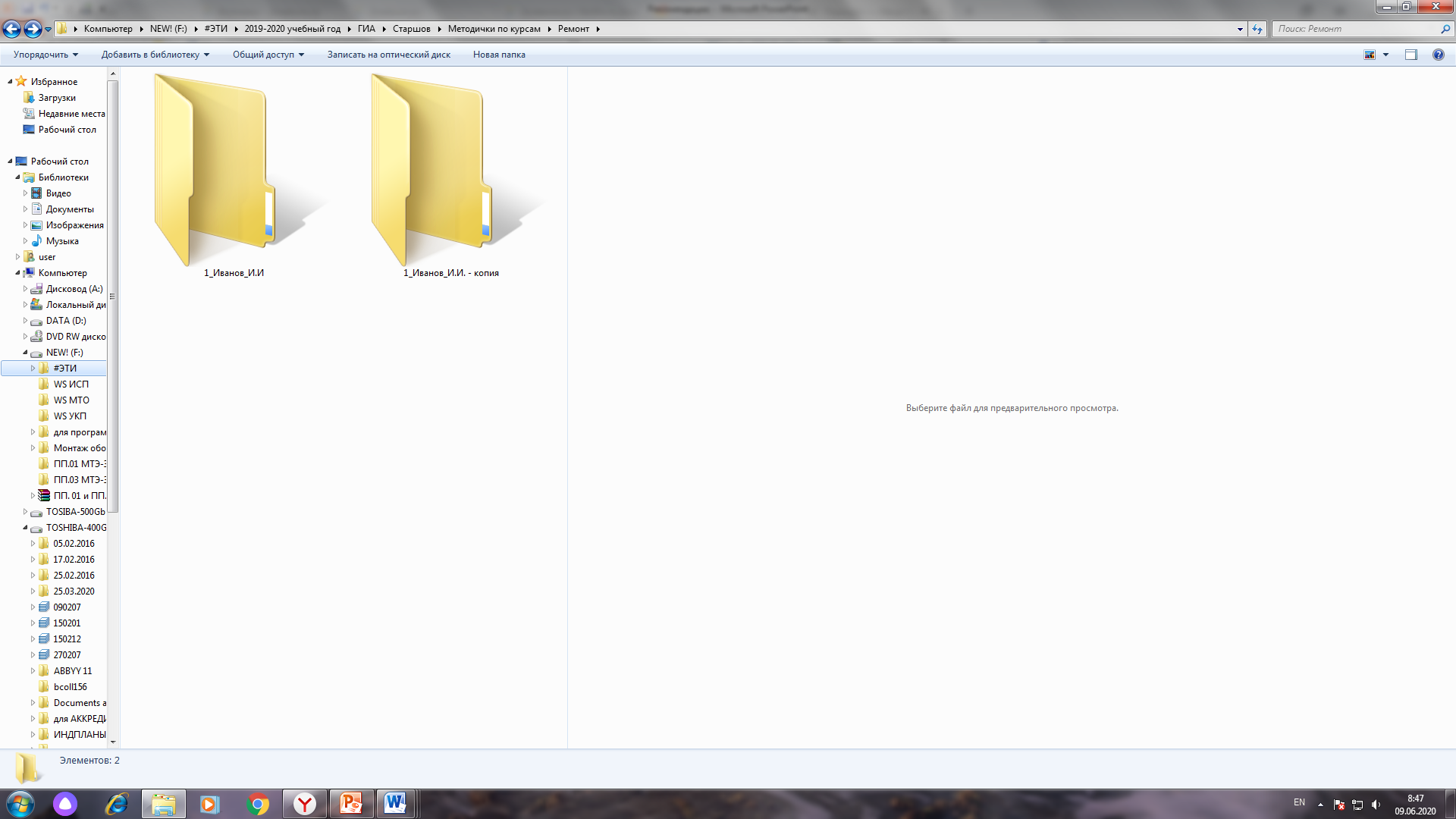 Правила создания электронных носителей (дипломный проект/ВКР )
Кроме папок с файлами 1_Иванов И.И. и 1_Иванов И.И._копия, представляемых на хранение и размещение должна содержаться информация в формате Word, т.е. файл, например, 1_Иванов И.И.doc в котором содержится:
Ф.И.О. студента;
курс, группа, форма обучения, вид отчетности;
вид работы, тема работы;
дата защиты, Ф.И.О., должность, степень, звание руководителя работы.
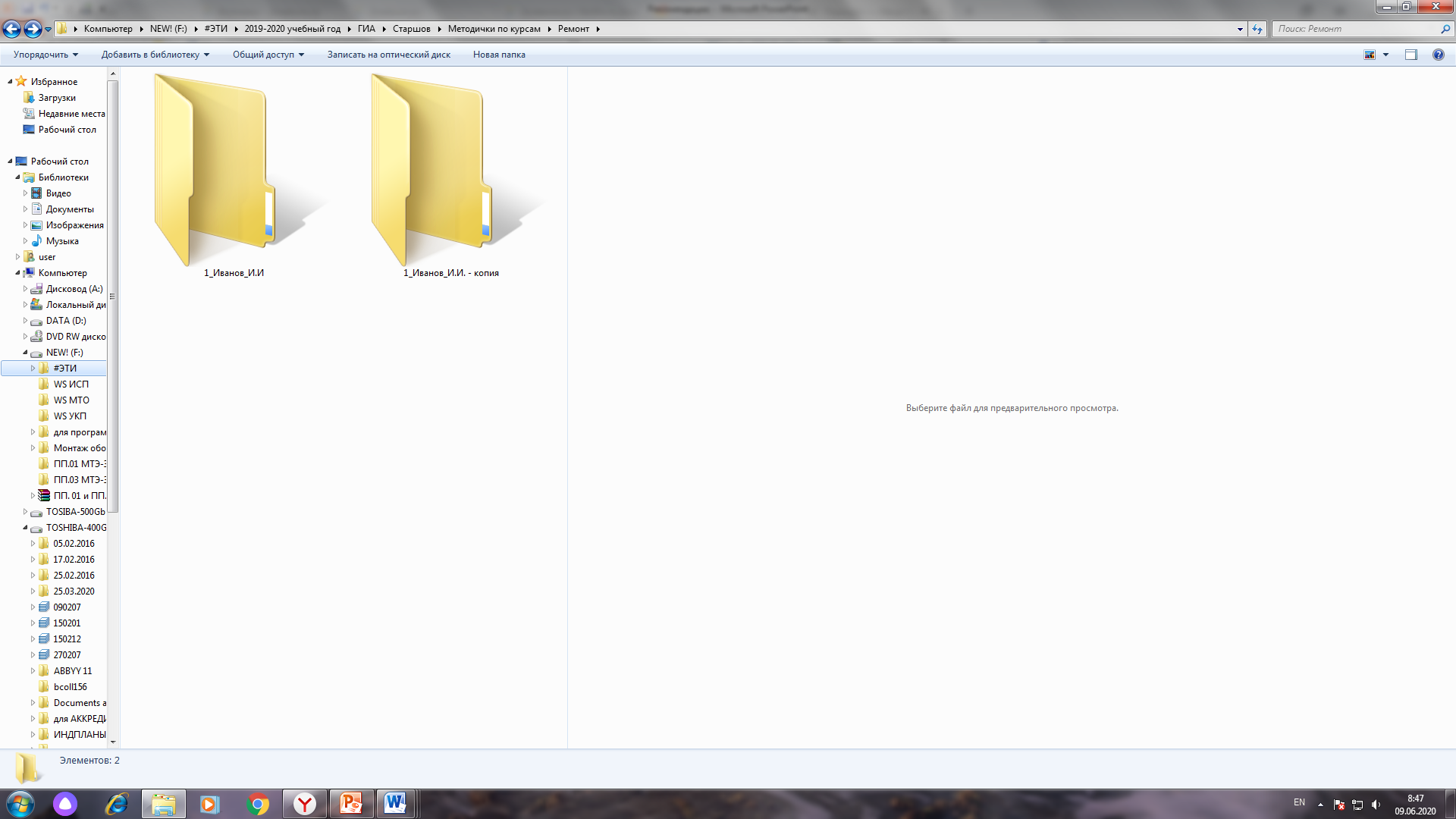 Правила создания бумажного варианта(дипломных проектов/ ВКР)
Пояснительная записка в  полном объеме должна быть оформлена в папке
Папка пластиковая с кольцевым скоросшивателем
Общие характеристики
Тип – Папка
Назначение – для документов
Вид папки – Скоросшиватель
Вместимость - 120 листов
Крепление – Кольца
Материал – Пластик (цвет на выбор)
Формат А4
Дополнительная информация – корешок 25мм
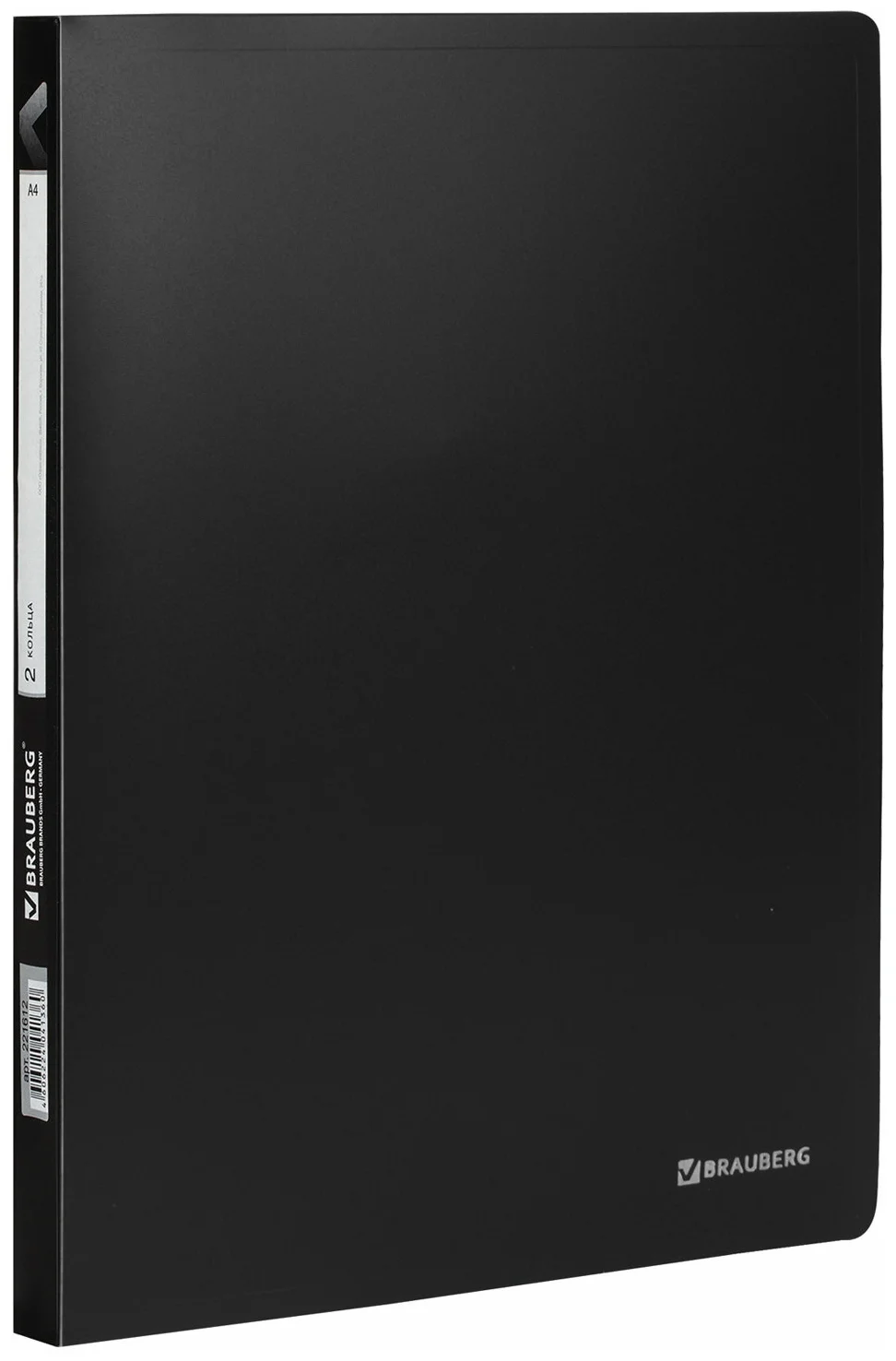 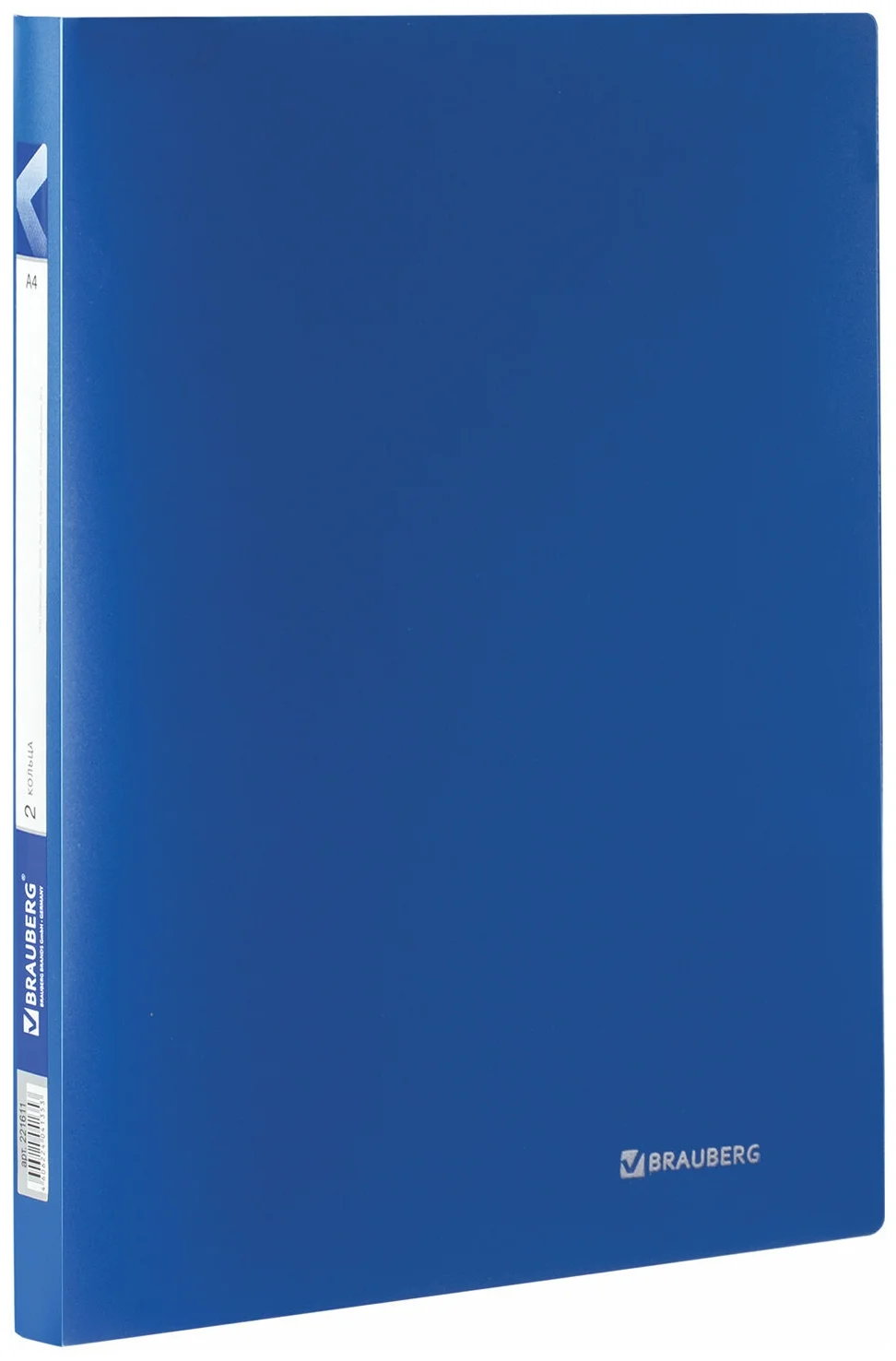 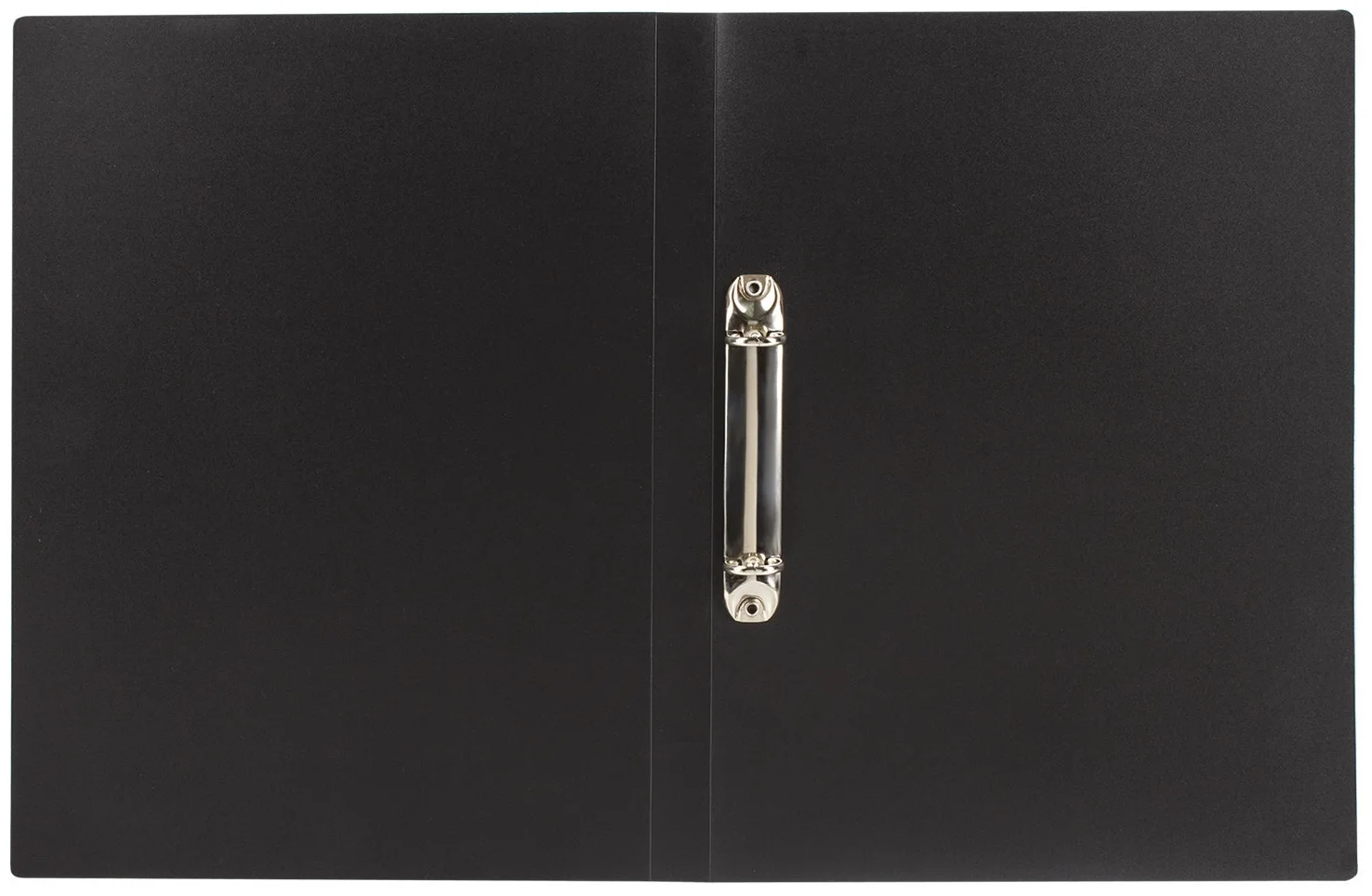 Папка пластиковая с пружинным скоросшивателем
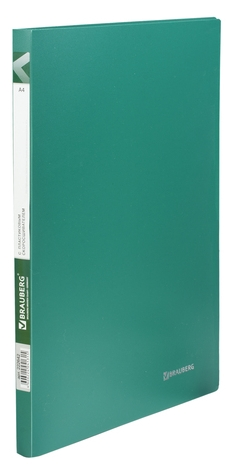 Общие характеристики
Тип – Папка
Назначение – для документов
Вид папки – Скоросшиватель
Вместимость - 100 листов
Крепление – Пружина
Материал – плотный непрозрачный пластик  (цвет на выбор)
Формат А4
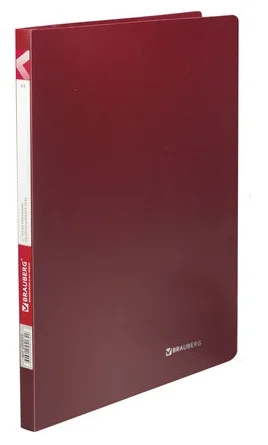 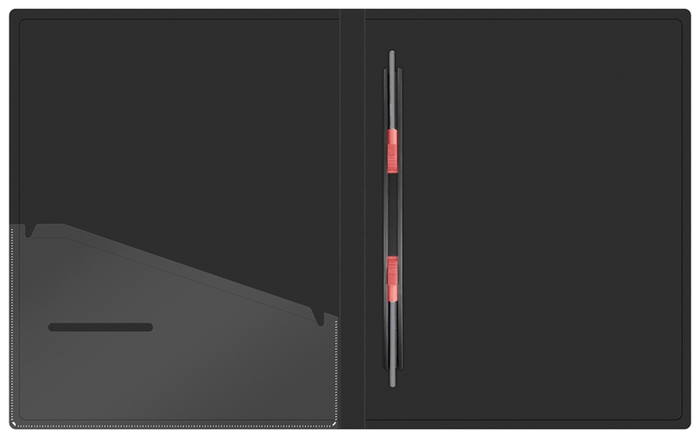 Правила создания бумажного варианта (дипломный проект/ ВКР)
- титульный лист, с оригинальными подписями (взять в учебной части)
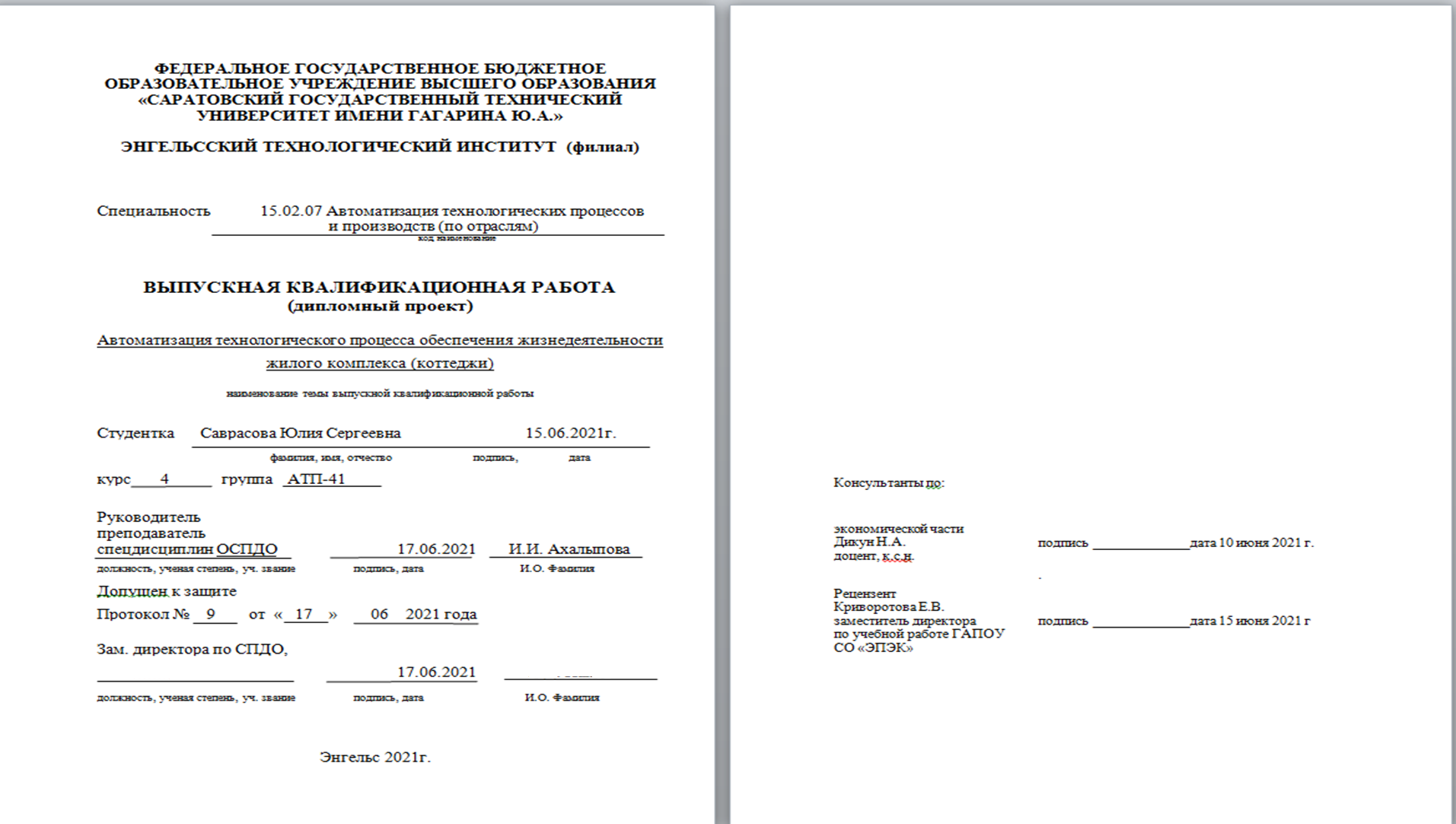 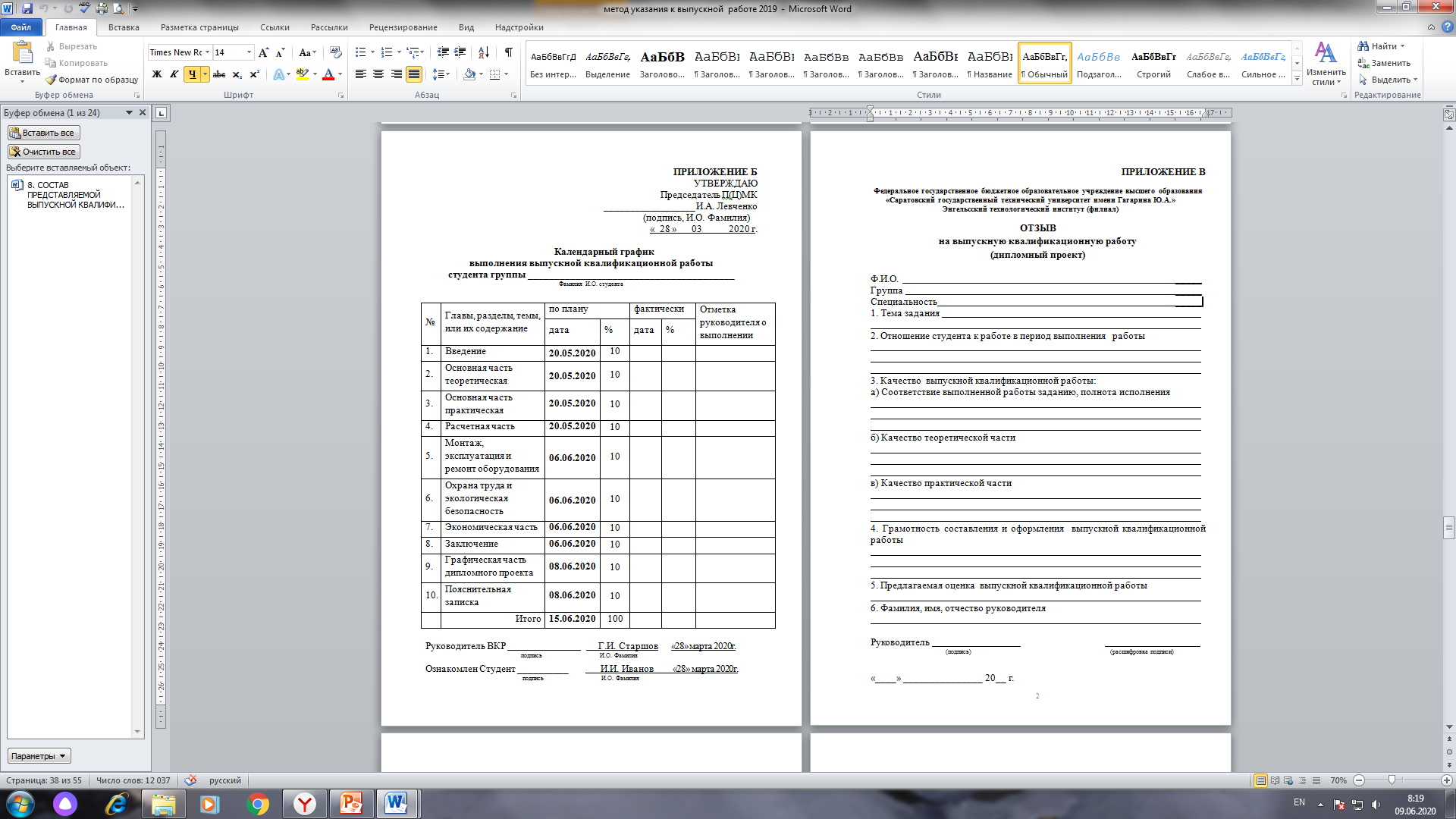 Правила создания бумажного варианта (дипломный проект/ ВКР)
- задание на ВКР с оригинальными подписями
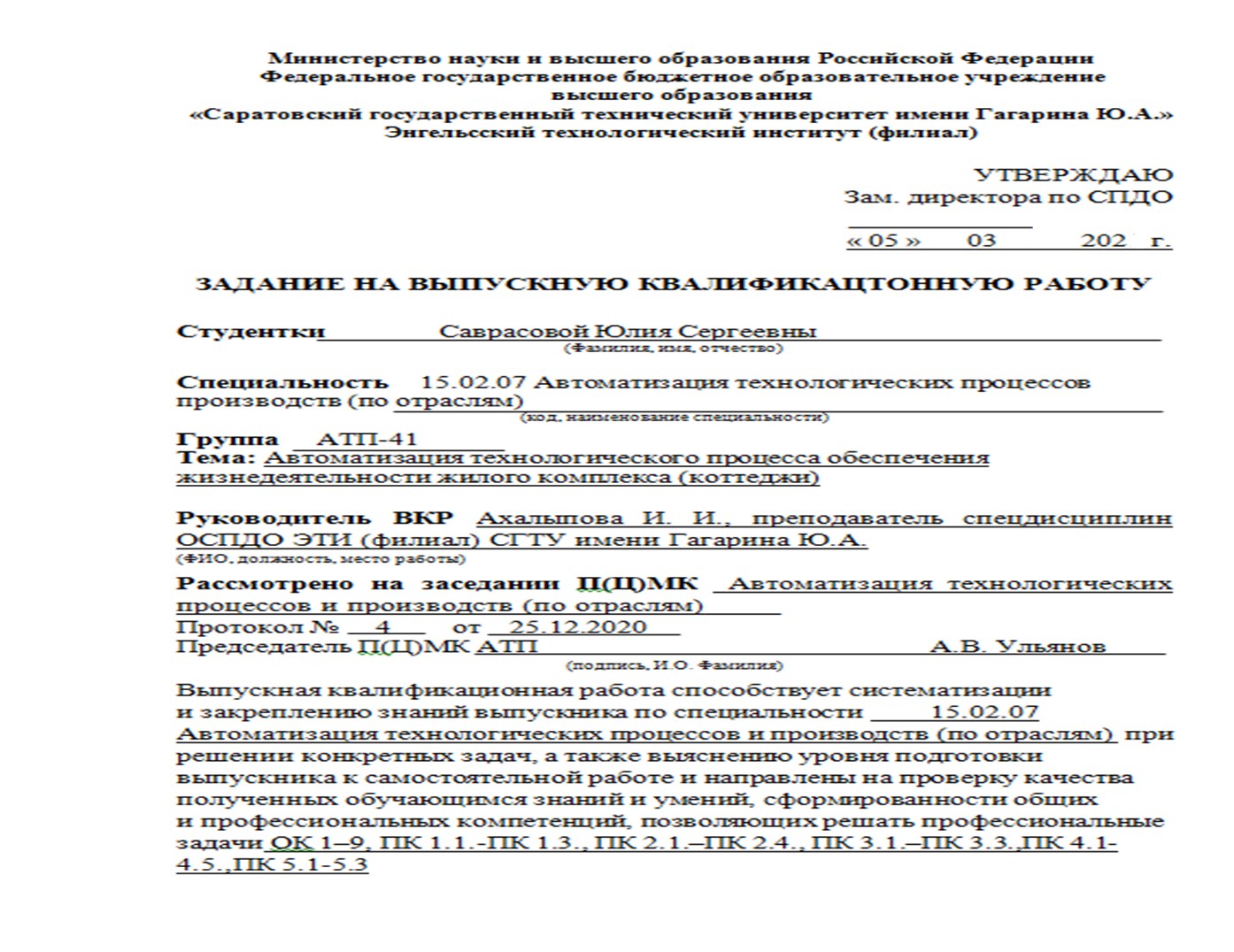 Правила создания бумажного варианта (дипломный проект/ ВКР)
- календарный график с оригинальными подписями
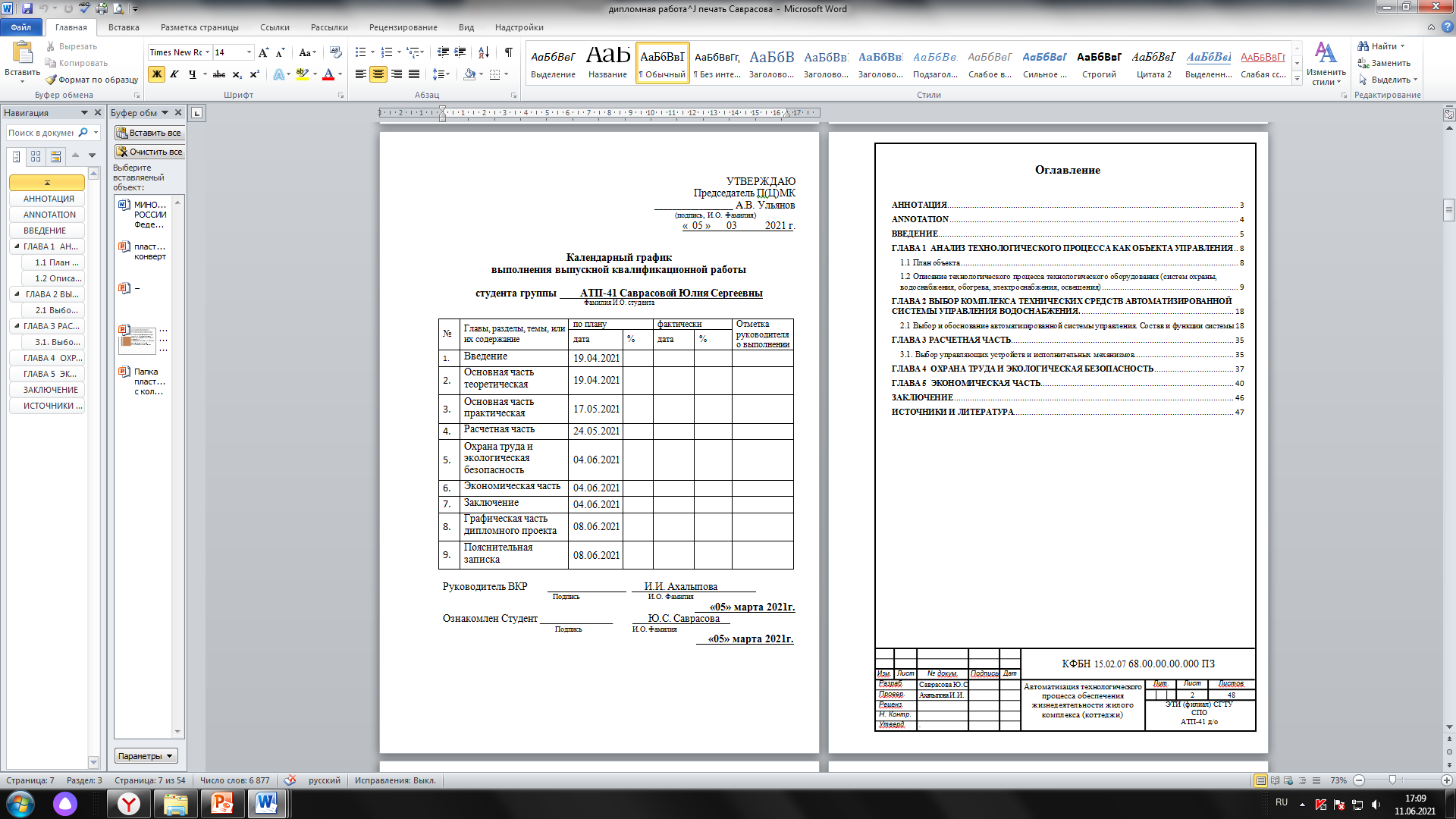 Правила создания бумажного варианта (дипломный проект/ ВКР)
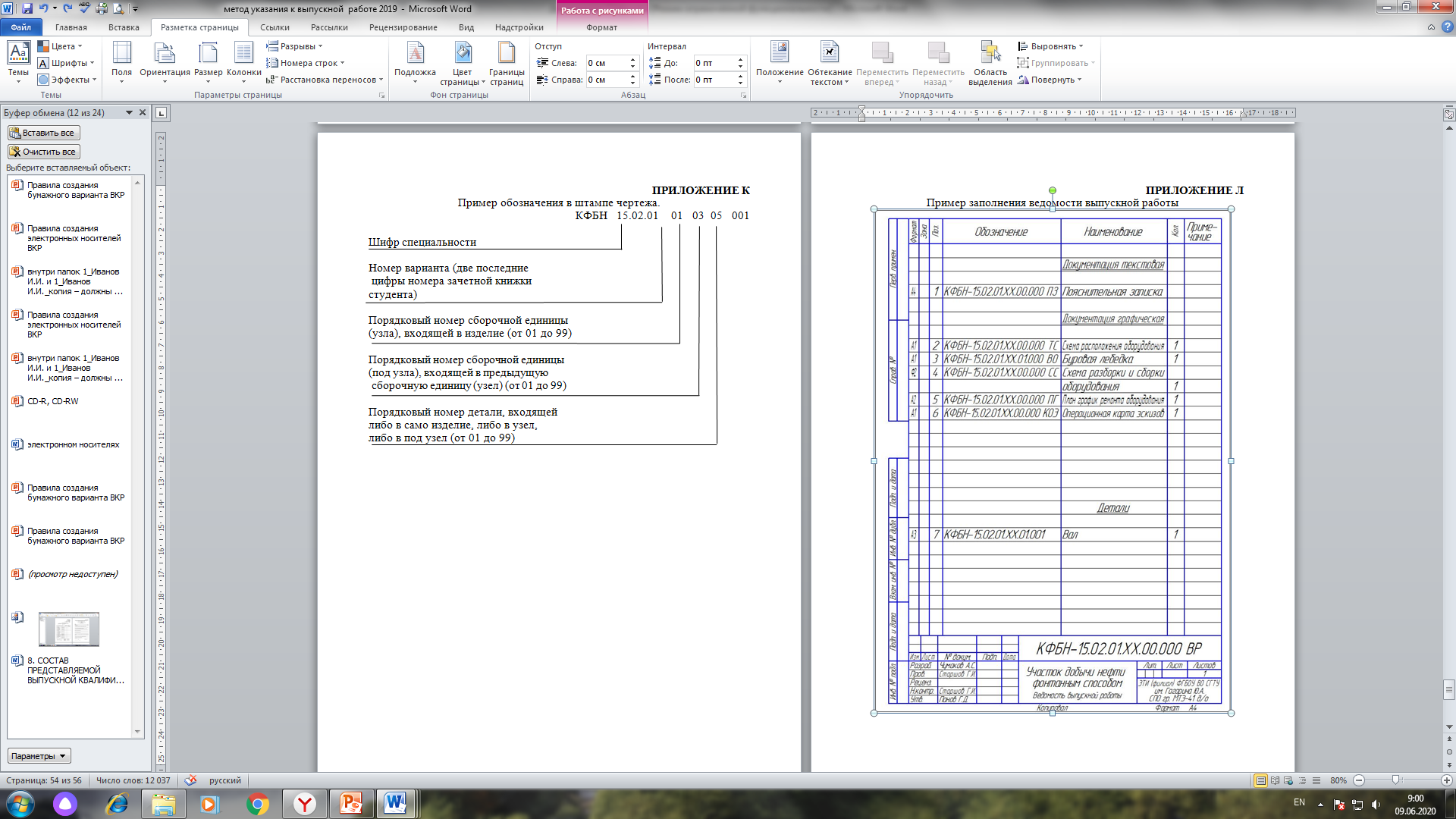 спецификация 
(ведомость выпускной 
квалификационной работы)
Правила создания бумажного варианта (дипломный проект/ ВКР)
- реферат (в нем дополнительно необходимо указать, в каких текстовом и графическом редакторах выполнен проект (работа), названия файлов);
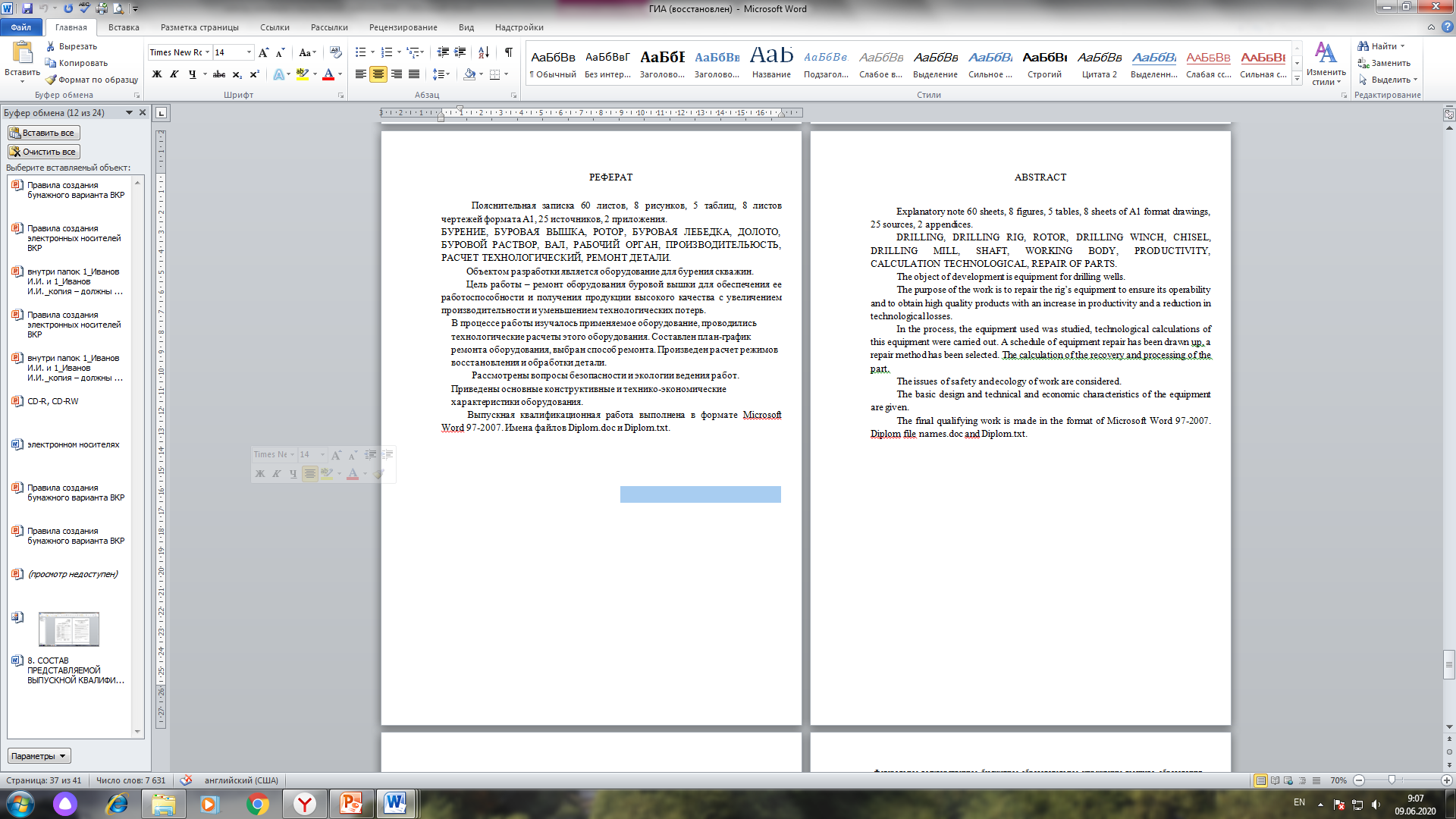 Правила создания бумажного варианта (дипломный проект/ ВКР)
- содержание
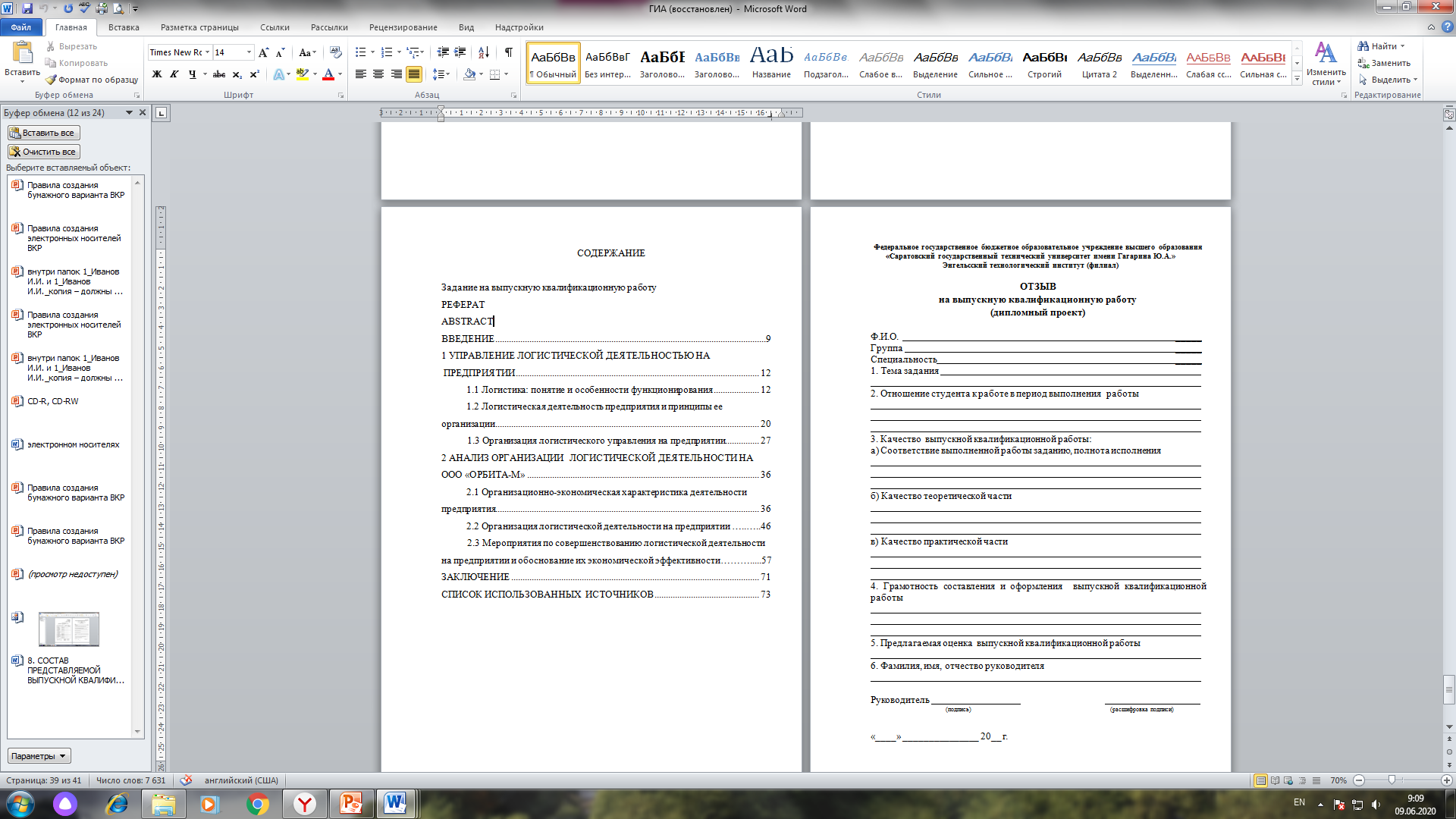 Правила создания бумажного варианта (дипломный проект/ ВКР)
- аннотация на иностранном языке
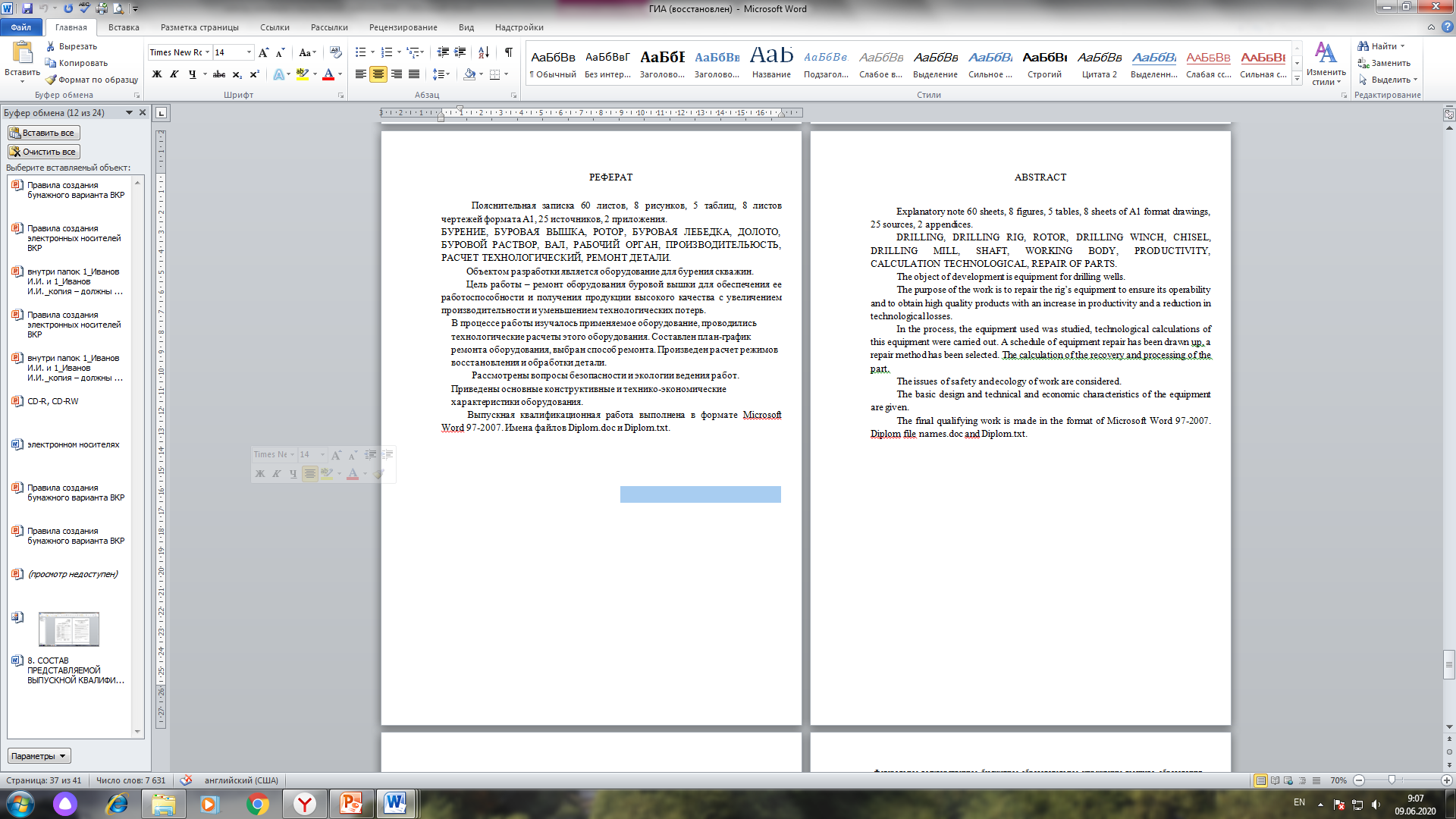 Правила создания бумажного варианта (дипломный проект/ ВКР)
чертежи проекта на форматах А4 с подписями
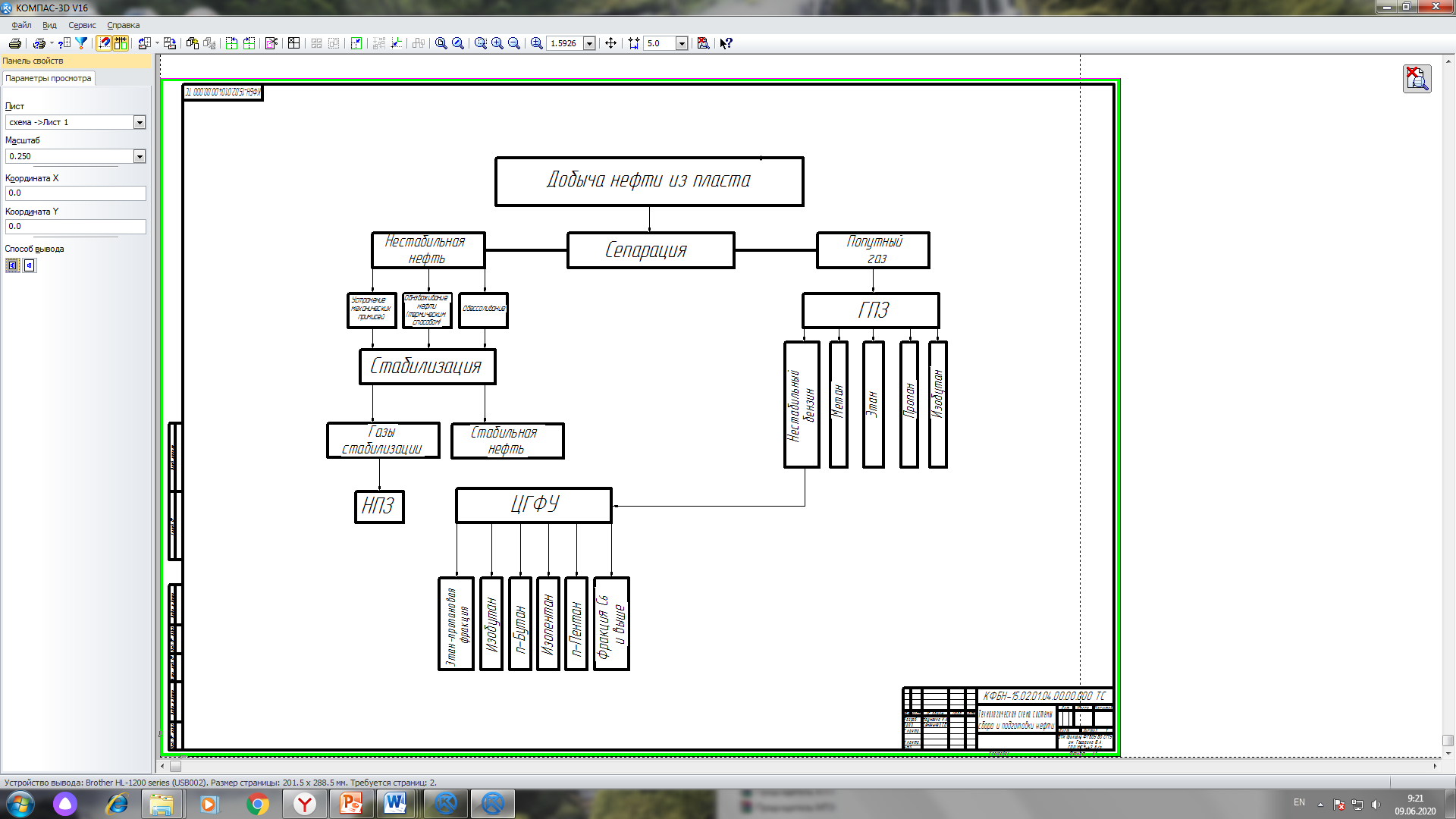 Правила создания бумажного варианта (дипломный проект/ ВКР)
- спецификации сборочных чертежей с подписями
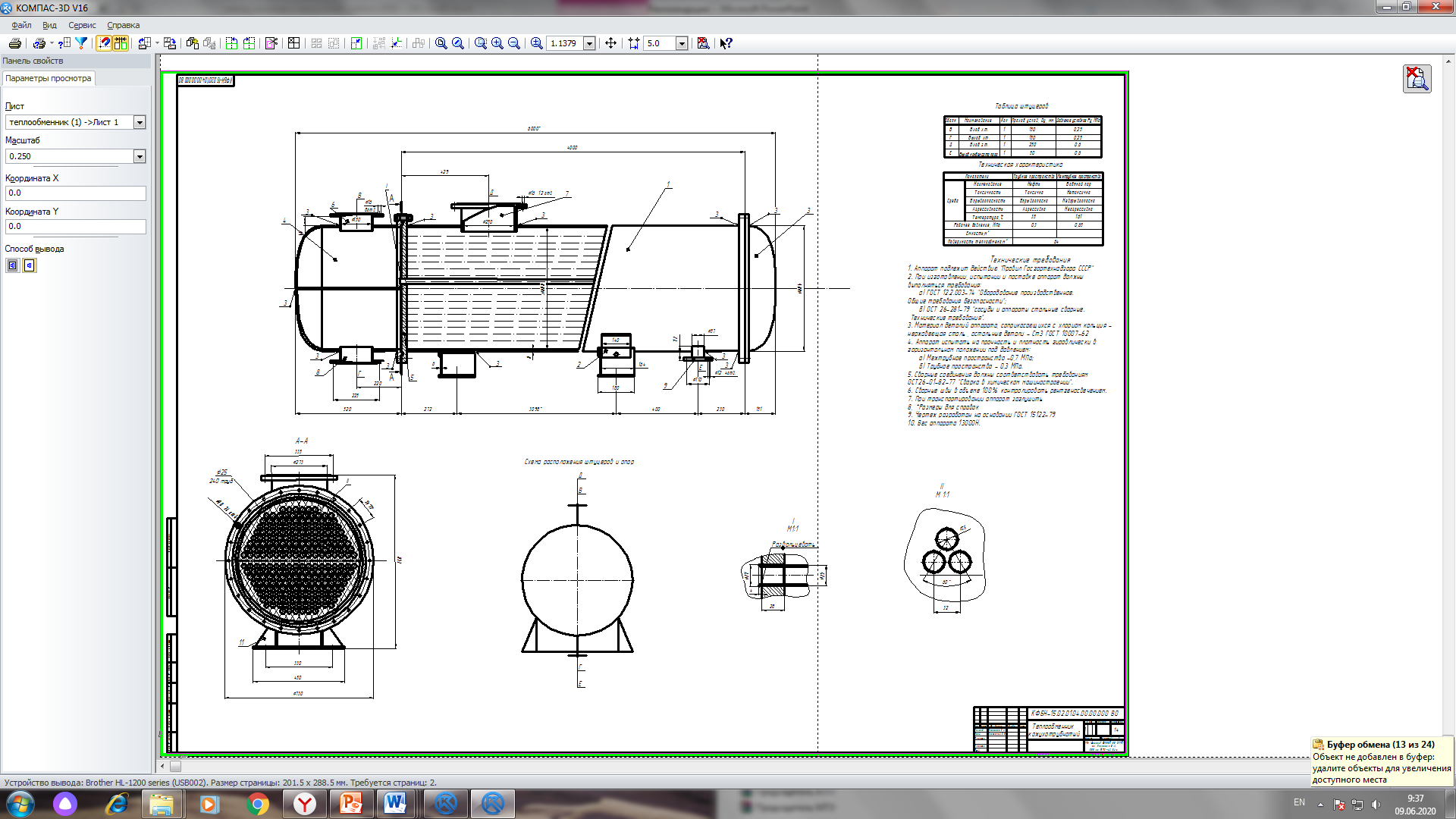 Правила создания бумажного варианта (дипломный проект/ ВКР)
Законченная дипломный проект/ ВКР, подписанная студентом и консультантами представляется руководителю.
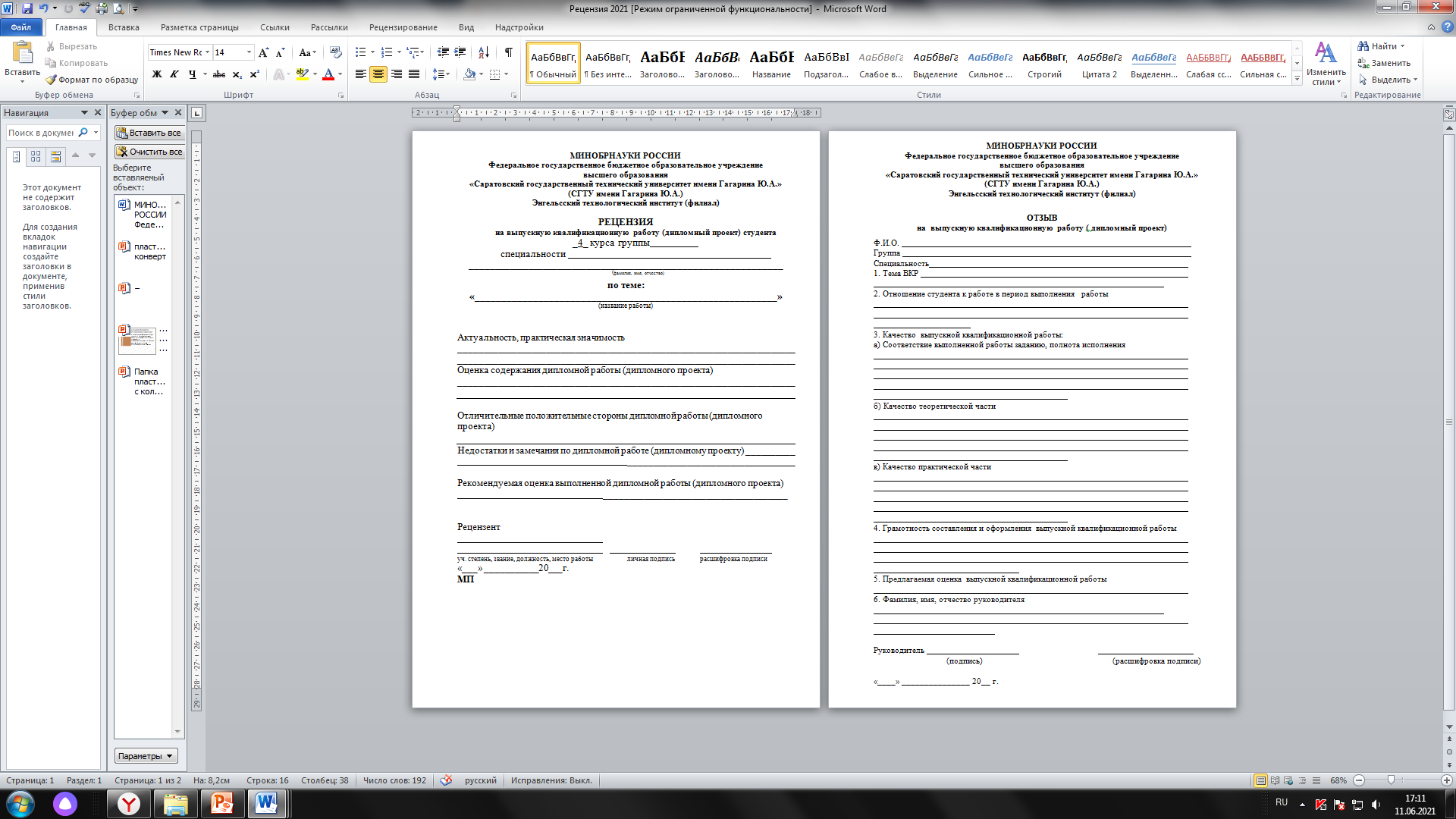 Правила создания бумажного варианта (дипломный проект/ ВКР)
Руководитель проверяет качество проекта, подписывает ВКР и вместе с заданием, отзывом и рецензией представляет председателю ПЦМК специальности.
Оформление бумажного варианта (дипломный проект/ ВКР) в архив
Выпускная квалификационная работа (дипломный проект) оформляется в бумажном варианте в папке-скоросшивателе с прозрачным верхним листом. Для хранения документов А4, 
снабжена универсальной перфорацией. Изготовлена из плотного пластика. 
Флеш-карта – пластиковый конверт
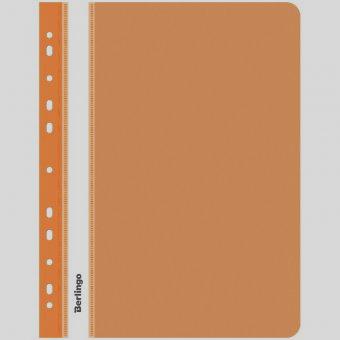 2 файл - вкладыша с перфорацией А4, 
для отзыва, рецензия с оригинальными подписями
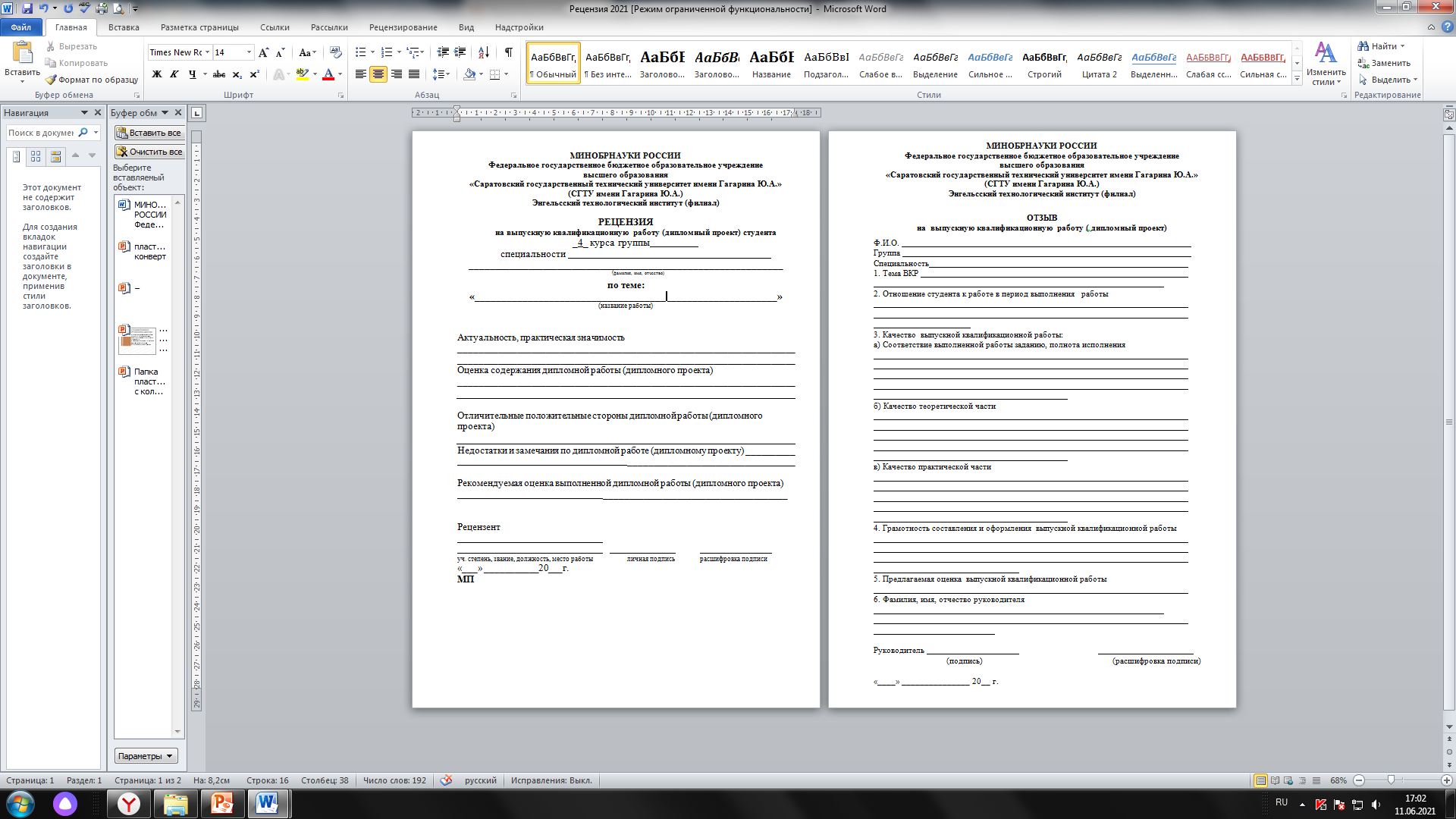